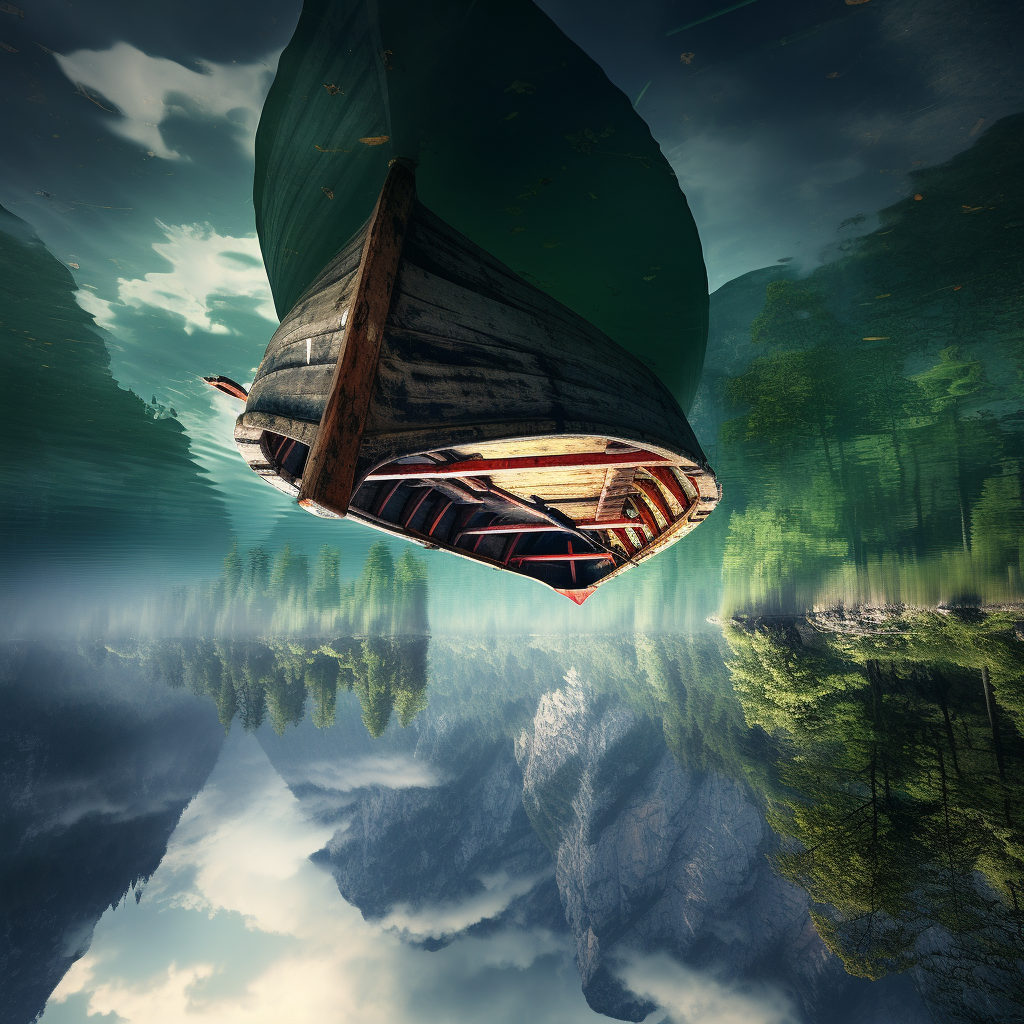 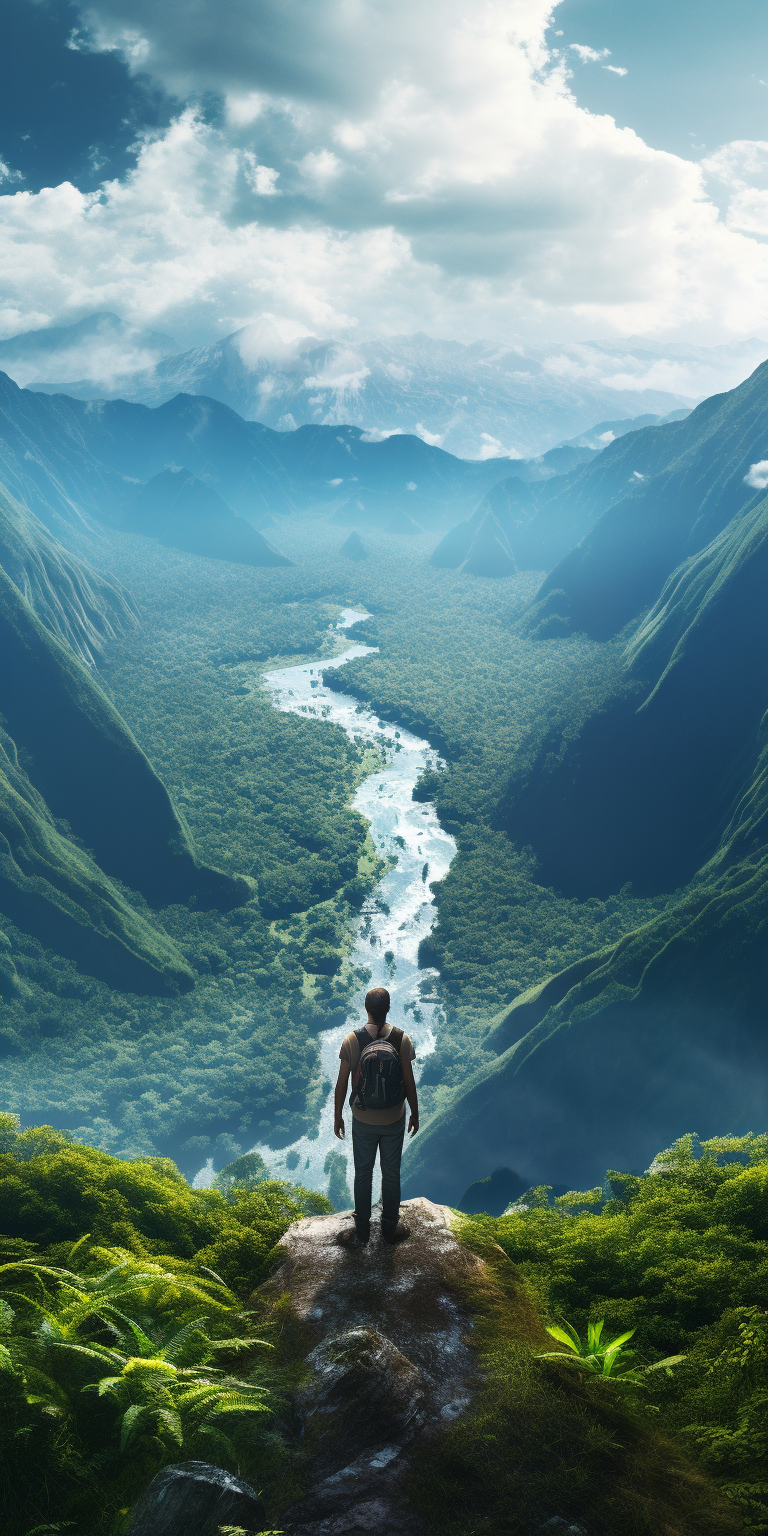 Reach out to us today and let’s start planning the trip of your dreams.
40% Off
WANDERVISTA
ESCAPES
Book before April 15th 
and get exclusive offers!
Your Path to Extraordinary Adventures
Experience the world
CONTACT US
Whether you dream of savoring local delicacies in quaint European towns or embarking on a thrilling safari in Africa, WanderVista Escapes is here to make it happen!

We craft personalized itineraries to ensure your journey is seamless, memorable, and worry-free.
Phone: +1 (123) 456-7890
Email: info@wandervistaescapes.ltd
Website: www.wandervistaescapes.ltd
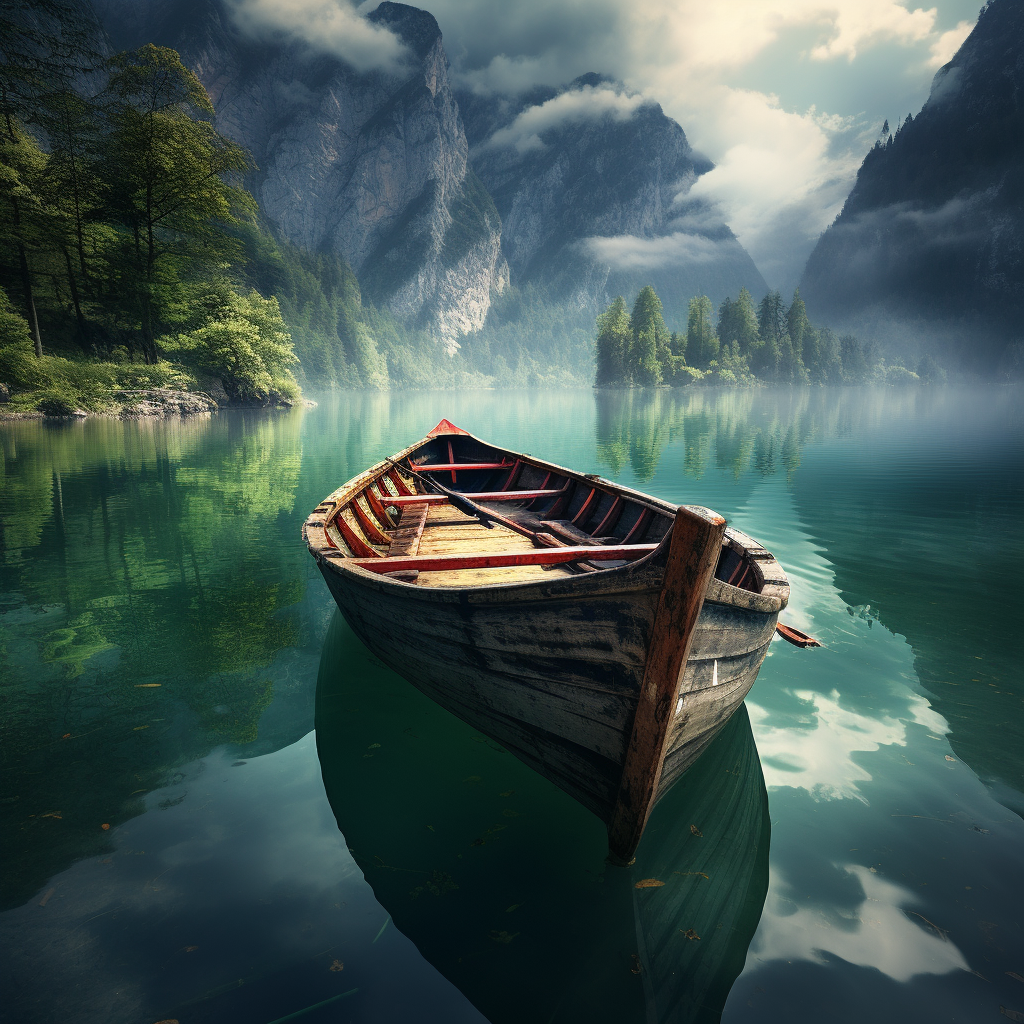 Social Media: @WanderVistaEscapes
OFFICE LOCATION
220 Elmwood Avenue, Suite 5
Brighton, NY 12345, USA
We look forward to helping you experience an unforgettable journey—one that will leave you with stories to tell for a lifetime!
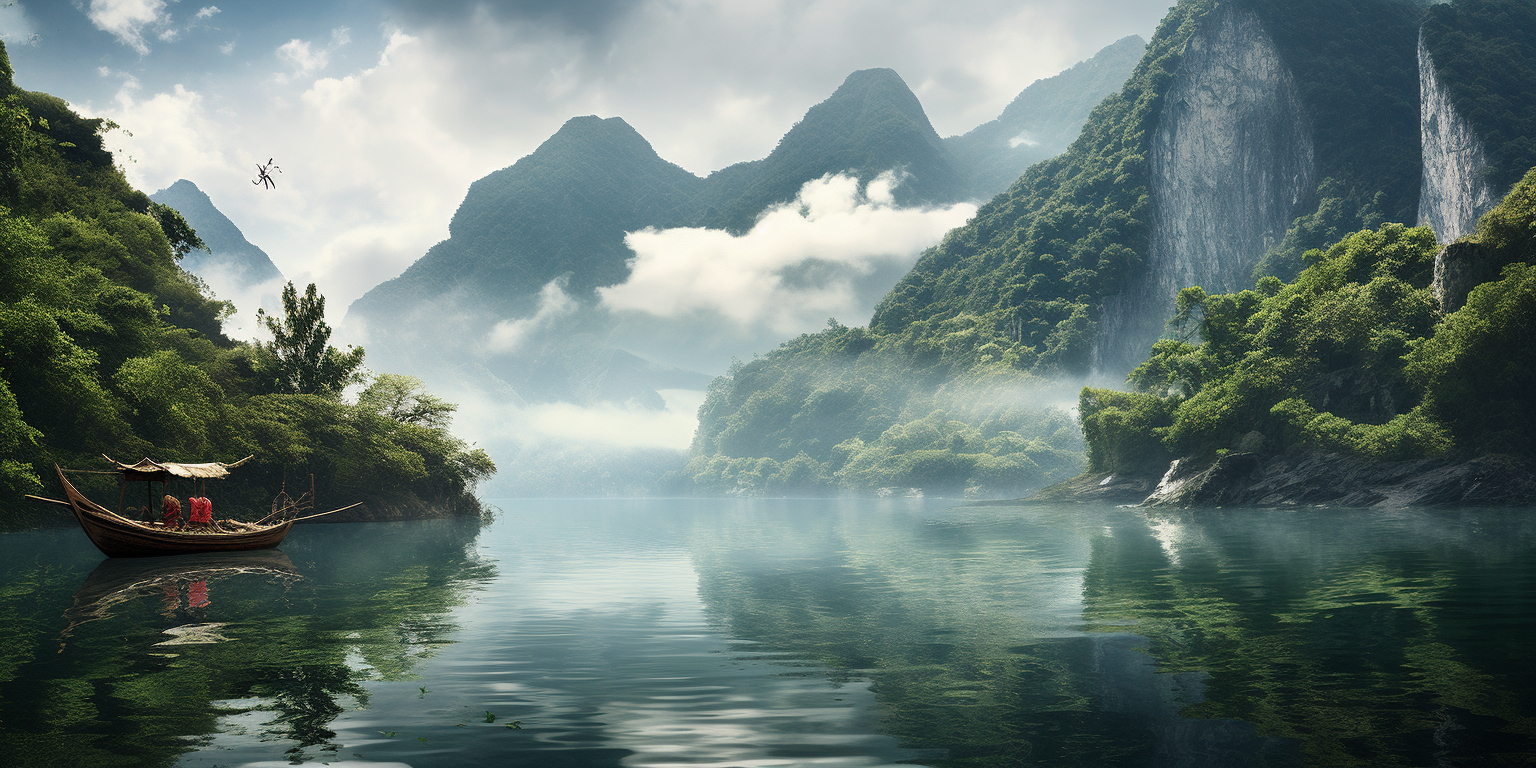 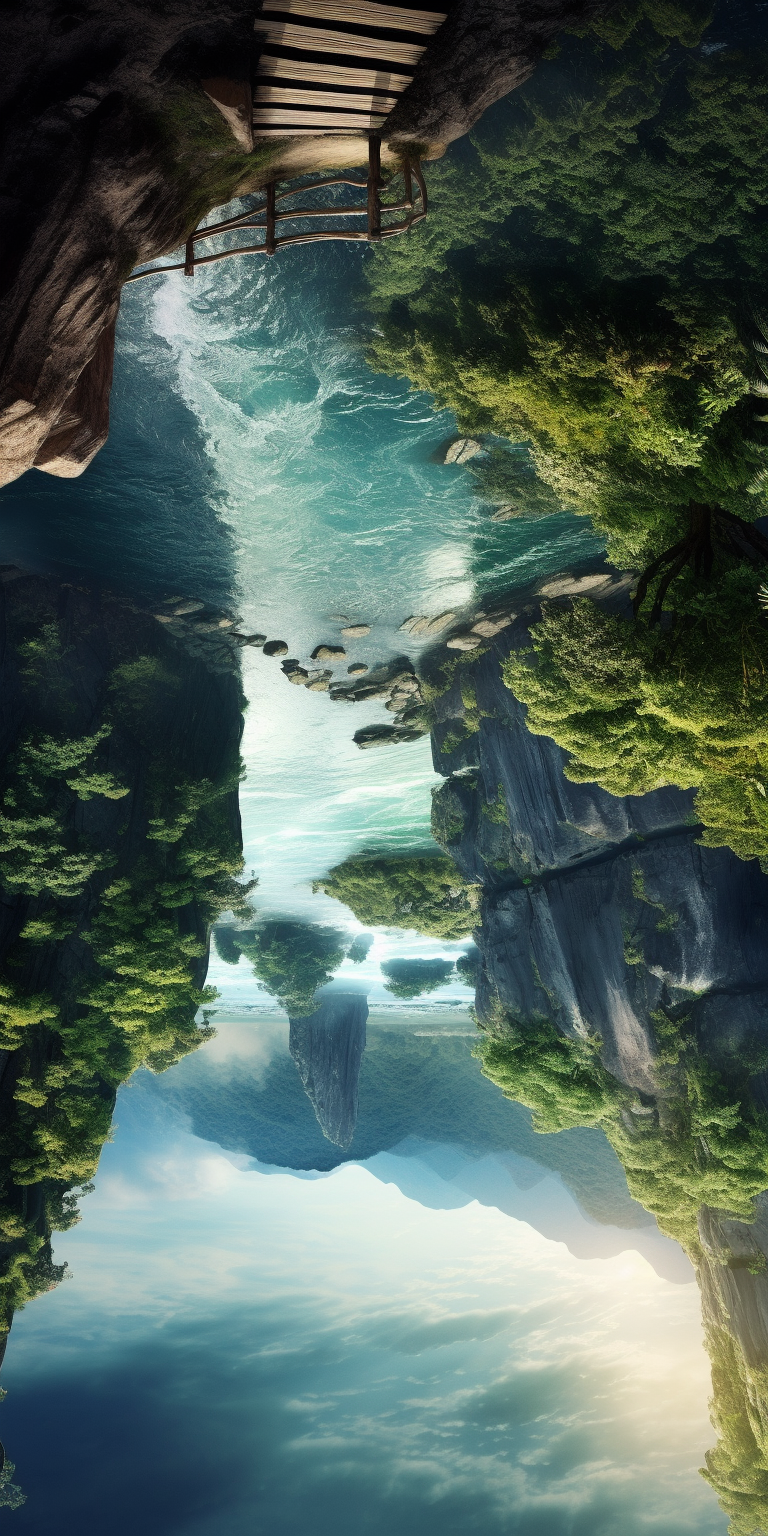 PACKAGE HIGHLIGHTS
WHY CHOOSE US
Whether you dream of savoring local delicacies in quaint European towns or embarking on a thrilling safari in Africa, let WanderVista Escapes handle every detail. We create itineraries that ensure your journey is seamless, memorable, and safe.
Personalized Itineraries
Gain insider access to the culture, traditions, and history of each region through our network of certified guides. With their deep-rooted knowledge and friendly approach, you discover authentic neighborhoods, sample local cuisine, and learn fascinating stories that go beyond the guidebook.
We understand that life’s schedule can be unpredictable, which is why we offer flexible travel windows and easy rescheduling options. Choose the dates that fit your calendar.
Our dedicated travel consultants work closely with you to design a journey that reflects your unique style, interests, and pace. Whether you’re seeking adrenaline-fueled adventures or leisurely cultural tours, we balance each day’s schedule with must-see highlights and hidden gems.
1
Stress-Free Planning
We handle bookings, transport, and all the logistics.
EXPLORE OUR
DESTINATIONS
Expert Local Guides
Tropical Beach Paradise
Majestic Mountain Retreats
4
3
2
24/7 Support
Safe & Secure
Exclusive Perks
Picture turquoise waters, swaying palm trees, and soft white sands stretching as far as the eye can see. Our beach escapes transport you to idyllic coastal havens, where lazy afternoons, colorful coral reefs, and rejuvenating spa treatments await. 

Dive into island culture by exploring vibrant marine life, sampling fresh seafood at sunset, or dancing the night away to rhythmic beach beats. Whether you crave adrenaline-pumping water sports or water sports water sports sports hammock-bound serenity.
Escape to awe-inspiring mountain peaks where crisp air, endless hiking trails, and breathtaking panoramic views await. Embrace early sunrises over snow-capped summits and unwind in nature’s tranquility.
Our dedicated helpline means we’re always just a call away.
Travel with peace of mind—our vetted partners uphold the highest standards.
Enjoy early check-ins, room upgrades, and custom excursions.
Flexible Travel Dates